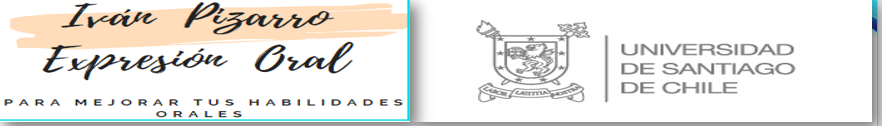 ELEMENTOS PARAVERBALES DE LA COMUNICACIÓN
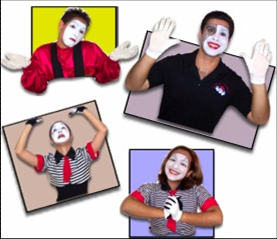 INTRODUCCION
Concretamente, la atención se dirige hacia los códigos paralingüísticos, caracterizados por un conjunto de mensajes donde su esencia se constituye por la presencia de sonidos y ausencia de palabras.
 
Con esta intención se han caracterizado una serie de escenarios, como son: los emocionales, de pronunciación / entonación, auxiliares, respiratorios y de interrupción; ya que no sólo es importante el Qué se dice, sino además Cómo se dice.
ELEMENTOS DE LA COMUNICACIÓN PARALINGÜISTICA	


PRONUNCIACIÓN : Definición de pronunciación. Pronunciación, del latín pronuntiatio, es la acción y efecto de pronunciar (articular y emitir sonidos para hablar). El concepto se utiliza para señalar el modo o la manera en que se emiten las vocales y consonantes .

MODULACIÓN 

La modulación de voz es un cambio del volumen, tono, ritmo, pronunciación y velocidad del sonido de la voz. Está íntimamente relacionada a la intensidad con la que queremos expresar los sentimientos al momento de transmitir un mensaje. Por lo general hacemos modular nuestra voz al hablar en público, somos docentes, actores, periodistas, conductores de un programa, cantantes o trasmitimos contenido streaming u online.
:TONO DE VOZ es se define como la altura o elevación de la voz que resulta de la frecuencia de las vibraciones de las cuerdas vocales. Si estos músculos vibran un número elevado de veces por segundo, aumenta su tensión, la altura es mayor, la voz se eleva y, en definitiva, se escucha más aguda.
 RITMO: es la sensación de dinamismo que se genera por la combinación de la velocidad del sonido y la extensión de las pausas. Para que nuestro mensaje sea entendible, debemos emplear un ritmo de entre 100 y 150 palabras por minuto. Por encima de las 200, se dice que una persona es taquilálica (habla muy de prisa y por tanto podemos tener problemas para comprenderla), mientras que por debajo de 100 es bradilálica (su ritmo es muy lento y puede aburrir).
VOLUMEN: es la percepción del sonido en el oído y se relaciona con la intensidad con la que hablamos. Lo empleamos para poner énfasis, regular e incluso alterar un proceso de comunicación. Generalmente, un volumen muy débil, suave o bajo nos indicará timidez, sumisión o tristeza. Por el contrario, un volumen alto o muy fuerte transmite autoridad, seguridad en uno mismo o dominio de una situación.
.TIMBRE: es el registro que nos permite distinguir a una persona de forma inmediata. Por ejemplo, si conocemos el timbre de voz de alguna persona cercana a nosotros, en el momento en que la oímos , aun sin verla, pensaremos «Por ahí viene (esa persona)».